Izazov
Izazov
Algebarski 
razlomci
Algebra 
polinoma
Linearne 
jednadžbe
Problemski 
zadaci
100
100
100
100
200
200
200
200
300
300
300
300
400
400
400
400
500
500
500
500
Algebarski razlomci za 100
Skrati razlomke:
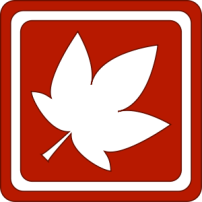 Algebarski razlomci za 200
Izračunaj:
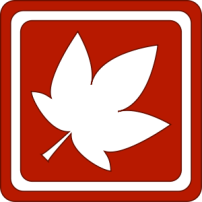 Algebarski razlomci za 300
Pomnoži razlomke:
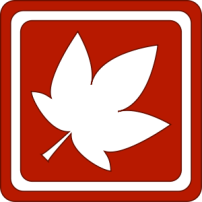 Algebarski razlomci za 400
Podijeli razlomke:
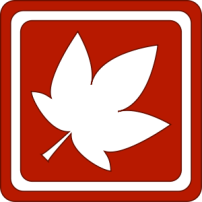 Algebarski razlomci za 500
Izračunaj:
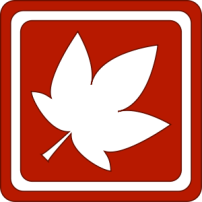 Algebra polinoma za 100
Odredi zbroj polinoma f  i g:
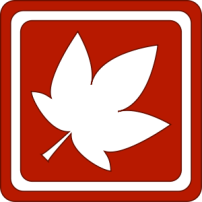 Algebra polinoma za 200
Odredi razliku polinoma f  i g:
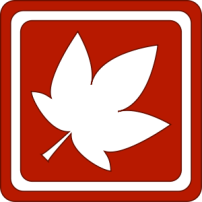 Algebra polinoma za 300
Pomnoži polinome f  i g:
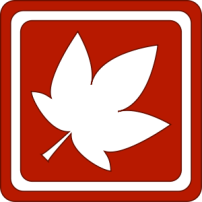 Algebra polinoma za 400
Podijeli polinom f polinomom g:
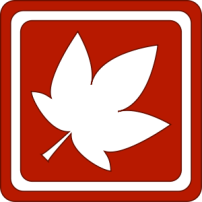 Algebra polinoma za 500
Podijeli polinome f  i g:
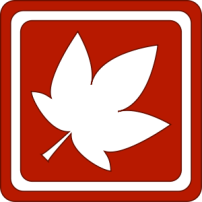 Linearne jednadžbe za 100
Riješi jednadžbu:
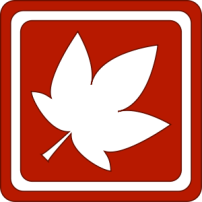 Linearne jednadžbe za 200
Riješi jednadžbu:
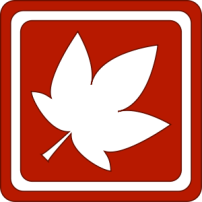 Linearne jednadžbe za 300
Riješi jednadžbu:
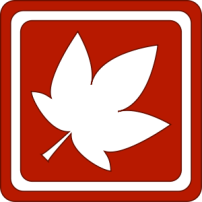 Linearne jednadžbe za 400
Riješi jednadžbu:
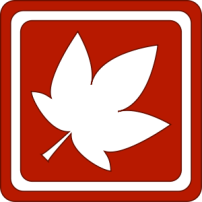 Linearne jednadžbe za 500
Uz raspravu o ovisnosti rješenja o realnom parametru a riješi jednadžbu:
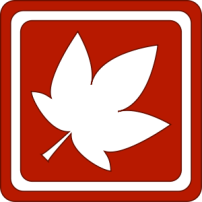 Problemski zadaci za 100
Baka Marija 2.5 kg banana platila je 15 kn. Koliko bi platila 2 kg?
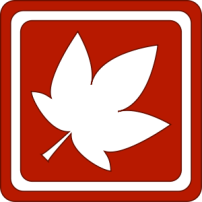 Problemski zadaci za 200
Cijena košulje nakon sniženja od 15% iznosi 204 kn. Kolika je bila cijena košulje prije sniženja?
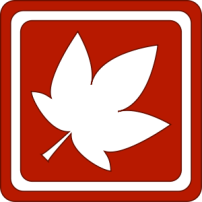 Problemski zadaci za 300
Nazivnik razlomka za 700 je veći od brojnika. Nakon kraćenja dobije se razlomak    .

   Kojim je brojem kraćen razlomak?
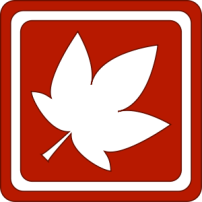 Problemski zadaci za 400
Razlika duljina hipotenuze i jedne katete  pravokutnog trokuta je 8 cm, a duljina je druge katete 36 cm. 
Kolika je površina ovog trokuta?
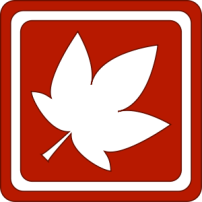 Problemski zadaci za 500
Ploveći uzvodno, brod preplovi put od mjesta M do mjesta N za 6.25 h. Obratno ploveći brodu treba 3.75 h. Ako je brzina rijeke 4 km/h, kolika je brzina broda po mirnoj vodi?
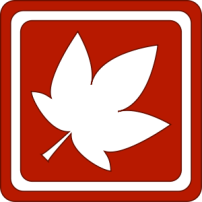